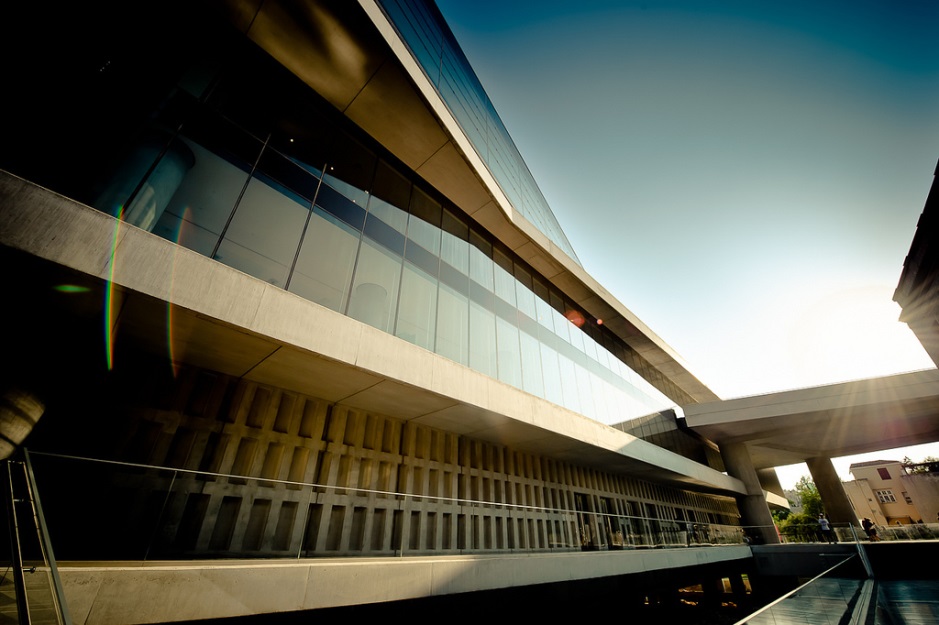 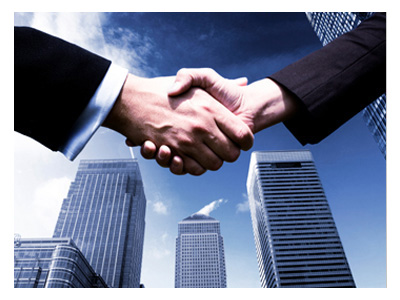 ΙΩΑΝΝΗΣ Κ. ΔΡΥΛΛΕΡΑΚΗΣ

ΦΟΡΟΛΟΓΙΑ ΕΜΠΟΡΙΚΩΝ ΕΤΑΙΡΕΙΩΝ
Συνεργασία: ΝΙΚΟΛΑΪΑ-ANNA ΛΕΠΙΔΑ – ΙΩΑΝΝΗΣ ΠΑΠΑΔΑΚΗΣ
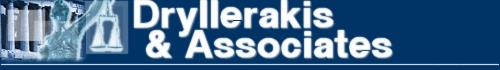 20 ΜΑΡΤΙΟΥ 2014
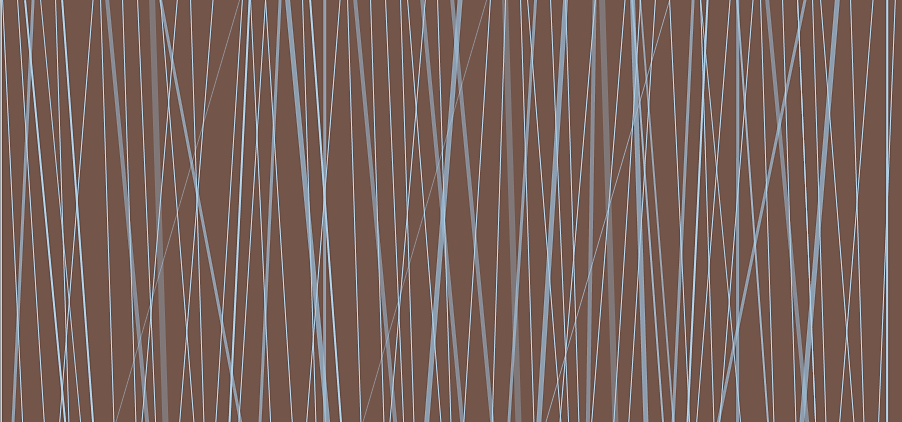 01
ΚΩΔΙΚΕΣ ΦΟΡΟΛΟΓΙΑΣ ΕΙΣΟΔΗΜΑΤΟΣ
Ν. 3323/1955
Κ.Φ.Ε. ΦΥΣΙΚΩΝ ΠΡΟΣΩΠΩΝ
Φυσικά Πρόσωπα
Νομικά Πρόσωπα
Νομικές Οντότητες
Κ.Φ.Ε.
Ν. 4172/2013
Ν. 2238/1994
Κ.Φ.Ε. ΦΥΣΙΚΩΝ & ΝΟΜΙΚΩΝ ΠΡΟΣΩΠΩΝ
Ν. 3843/1958
Κ.Φ.Ε. ΝΟΜΙΚΩΝ ΠΡΟΣΩΠΩΝ
Κώδικας Φορολογικής Διαδικασίας
Κ.Φ.Δ.
Ν. 4174/2013
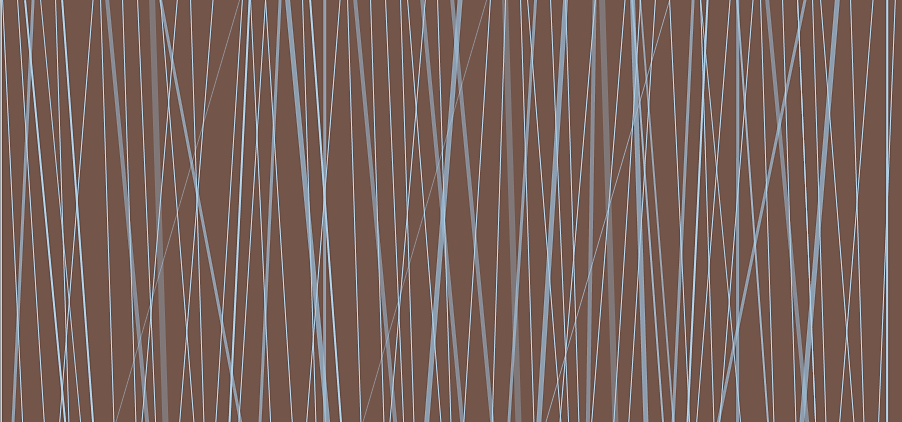 02
ΕΦΑΡΜΟΓΗ Κ.Φ.Δ.
Φ.Ε.
Α
Φ.Π.Α.
Β
ΕΝ. Φ. Ι. Α.
Γ
Φόρος κληρονομιών, Δωρεών, Γονικών Παροχών
Δ
Όπου αναλογική εφαρμογή σύμφωνα με ΠΑΡΑΡΤΗΜΑ Ι.
Ε
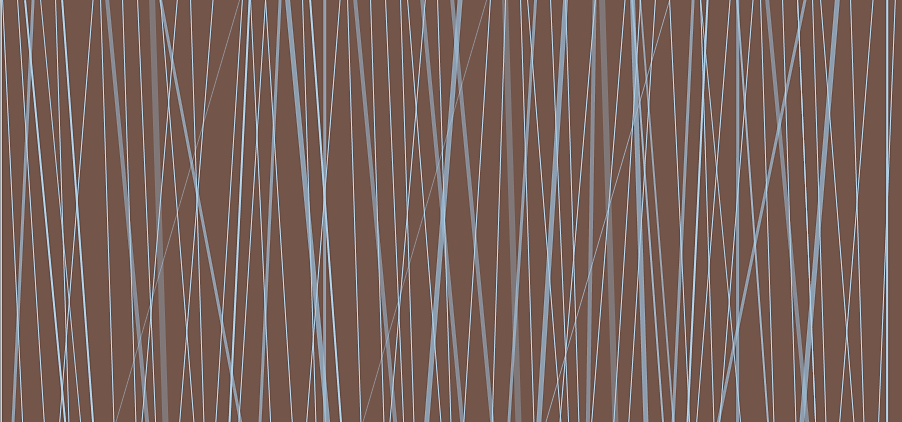 2a
ΠΑΡΑΡΤΗΜΑ Ι
•	Φόρος μεταβίβασης ακινήτων (ν. 1587/1950), 
•	Δήλωση στοιχείων ακινήτων (Ε9) και Περιουσιολόγιο ακινήτων (άρθρα 23 και 23Α’ του ν. 3427/2005), 
•	Ειδικός Φόρος επί των Ακινήτων (άρθρα 15 έως 18 του ν. 3091/2002),
•	Τέλος Επιτηδεύματος Φυσικών και Νομικών Προσώπων (άρθρο 31 του ν. 3986/2011),
•	Ειδική Εισφορά Αλληλεγγύης Φυσικών Προσώπων (άρθρο 29 του ν. 3986/2011), 
•	Φόρος Πολυτελούς Διαβίωσης (άρθρο 44 του ν. 4111/2013), 
•	Φόρος Πλοίων με ελληνική και με ξένη σημαία (ν. 27/1975),
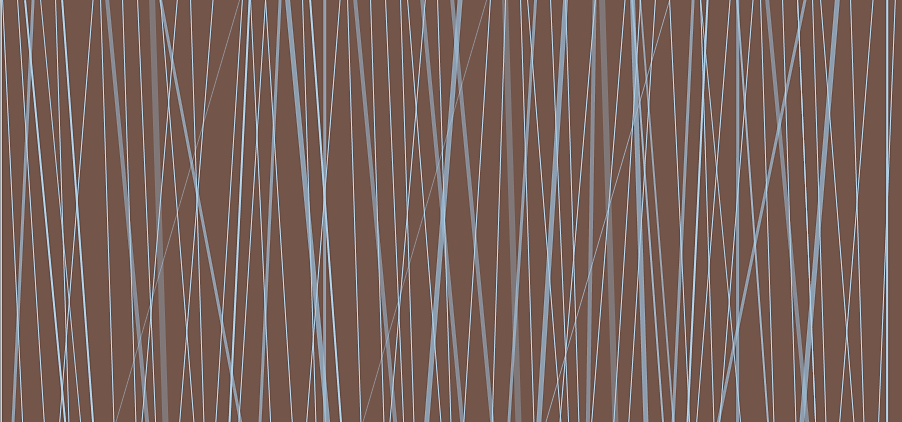 2β
ΠΑΡΑΡΤΗΜΑ Ι
•	Εισφορά Εισαγόμενου Συναλλάγματος (άρθρο 45 παρ. 1 του ν. 4141/2013), 
•	Φόρος επί των μερισμάτων εταιριών του άρθρου 25 του ν. 27/1975 (άρθρο 45 παρ. 5 του ν. 4141/2013), 
•	Έσοδα Εισιτηρίων Καζίνο (άρθρα 2 παρ. 10 του ν. 2206/1994, 31 παρ. 13 του ν. 2873/2000, 1 παρ. 1 του ν. 3139/2003, πρώτο περ. 9 υποπ. Ε 7 του ν. 4093/2012),
•	Ειδικός Φόρος Πολυτελείας Χωρών της Ε.Ε. και Εγχωρίως Παραγομένων Ειδών (άρ-θρο 17 του ν. 3833/2010),
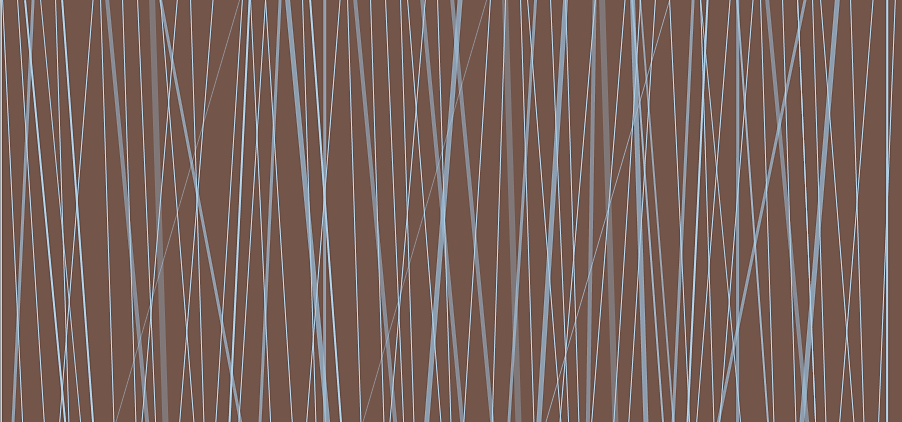 2γ
ΠΑΡΑΡΤΗΜΑ Ι
•	Συμμετοχή του Ελληνικού Δημοσίου στα Μικτά Κέρδη των Εταιρειών Παροχής Υπηρεσιών Στοιχημάτων και Τυχερών Παιγνίων μέσω Διαδικτύου (άρθρο 50 του ν. 4002/2011), 
•	Τέλος Συνδρομητών Κινητής Τηλεφωνίας και Τέλος Καρτοκινητής Τηλεφωνίας (άρθρο 33 του ν. 3775/2009), 
•	Τέλη Διενέργειας Παιγνίων με Παιγνιόχαρτα (άρθρα 8 του ν. 2515/1997, 8 παρ. 1 του ν. 2954/2001 και 10 παρ. 2 του ν. 3037/2002), 
•	Φόρος Ασφαλίστρων (άρθρο 29 του ν. 3492/2006),
•	Ετήσιο Τέλος για τη Λειτουργία Χώρου Καπνιζόντων (άρθρο 45 του ν. 3986/2011),
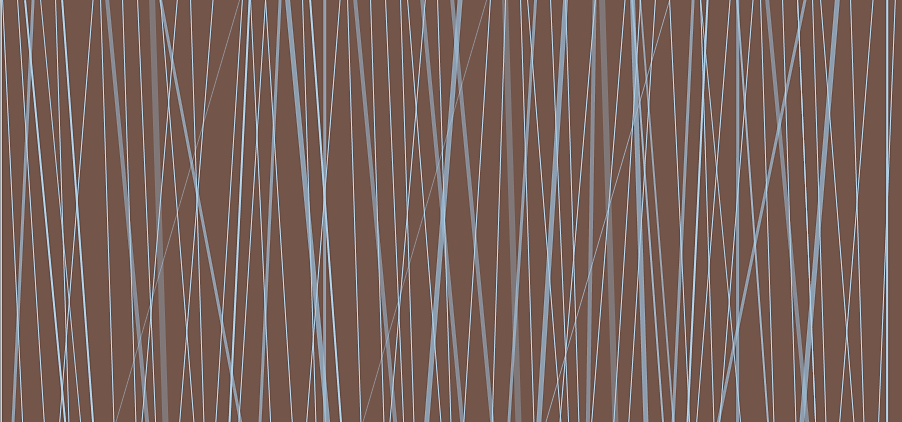 2δ
ΠΑΡΑΡΤΗΜΑ Ι
•	Ειδικός Φόρος στις Διαφημίσεις που προβάλλονται από την τηλεόραση (άρθρο πρώτο παρ. 12 του ν. 3845/2010, άρθρο 3 παρ. 9 της από 31.12.2011 Πράξης Νομοθετικού Περιεχομένου, η οποία κυρώθηκε με το άρθρο δεύτερο του ν. 4047/2012, άρθρο 22 της από 31.12.2012 Πράξης Νομοθετικού Περιεχομένου, η οποία κυρώθηκε με το άρθρο πρώτο του ν. 4147/2013), 
•	Ειδικός Φόρος Ιδιωτικών Πλοίων Αναψυχής (άρθρο 2 του ν. 3790/2009),
•	Φόρος Συγκέντρωσης Κεφαλαίου (άρθρα 17−31 του ν.1676/1986), 
•	Εισφορά Δακοκτονίας (άρθρο 102 του ν. 1402/1983),
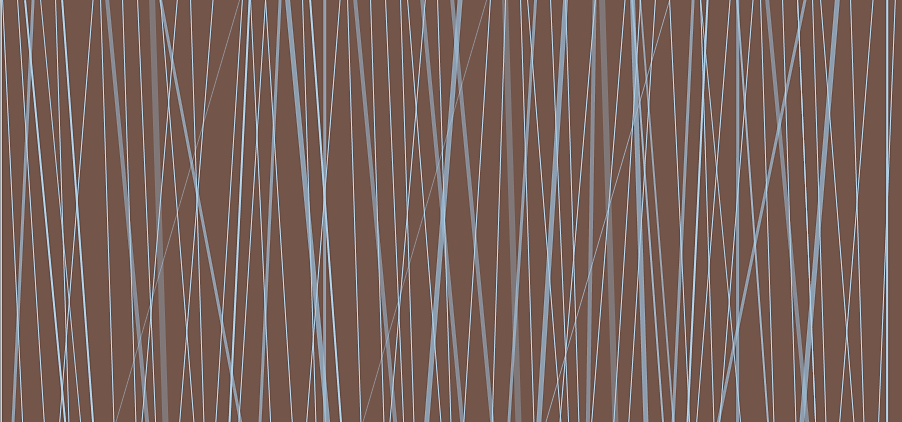 2ε
ΠΑΡΑΡΤΗΜΑ Ι
•	Εφάπαξ φόροι επί των αποθεμάτων πετρελαίου (άρθρα 23 του ν. 3634/2008, 2 του ν. 3828/2010 και τέταρτο παρ. 6 του ν. 3845/2010), 
•	Τέλη Χαρτοσήμου (π.δ. 28ης Ιουλίου 1931), 
•	Ειδικός Φόρος για την Ανάπτυξη της Κινηματογραφικής Τέχνης (άρθρο 60 του ν. 1731/1987), 
•	Φόρος Ακίνητης Περιουσίας (άρθρα 27 έως και 50 του ν. 3842/2010), 
•	Φόρος Αυτομάτου Υπερτιμήματος (άρθρο 16 του ν. 1882/1990), 
•	Φόρος Αυτομάτου Υπερτιμήματος και Τέλος Συναλλαγής Ακινήτων (άρθρα 2 έως και 19 του ν. 3427/2005),
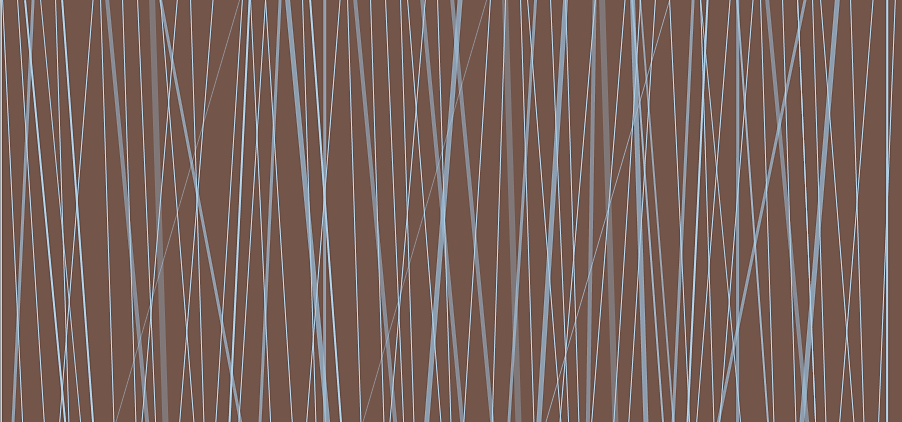 2στ
ΠΑΡΑΡΤΗΜΑ Ι
•	Φόρος Μεγάλης Ακίνητης Περιουσίας (άρθρα 21 έως και 35 του ν. 2459/1997),
•	Ενιαίο Τέλος Ακινήτων (άρθρα 5 έως και 19 του ν. 3634/2008),
•	Έκτακτο Ειδικό Τέλος Ηλεκτροδοτούμενων Δομημένων Επιφανειών (άρθρο 53 του ν. 4021/2011), 
•	Έκτακτο Ειδικό Τέλος Ακινήτων (άρθρο πρώτο υποπαράγραφος Α7 του ν. 4152/2013), 
•	Εισφορές Φυσικών Προσώπων (άρθρα 18 του ν. 3758/2009, 30 του ν. 3986/2011, 5 του ν. 3833/2010), 
•	Έκτακτη Εισφορά στα Ιδιωτικά Πλοία Αναψυχής (άρθρο 3 του ν. 3790/2009),
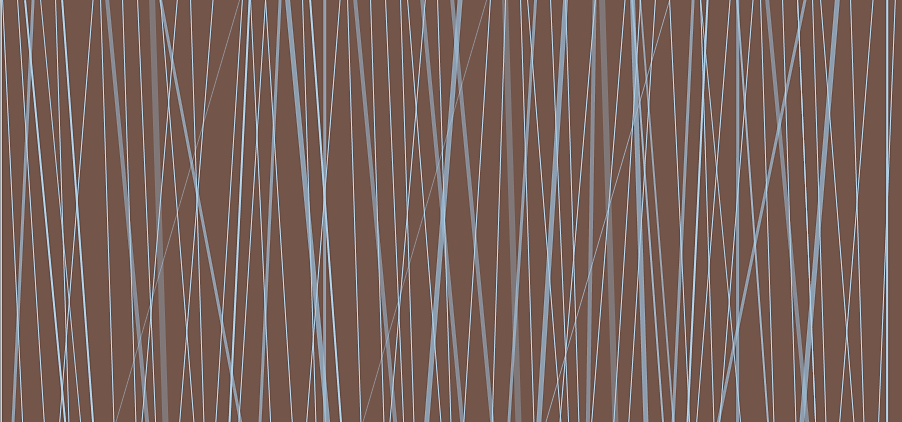 2ζ
ΠΑΡΑΡΤΗΜΑ Ι
•	Έκτακτες Εφάπαξ Εισφορές Κοινωνικής Ευθύνης των Νομικών Προσώπων (άρθρα 2 του ν. 3808/2009 και 5 του ν. 3845/2010), 
•	Αυτοτελής Φορολογία Αφορολόγητων Αποθεματικών (άρθρο 8 του ν. 2579/1998), 
•	Φορολογία Προβλέψεων Επισφαλών Απαιτήσεων (άρθρο 9 παρ. 4 του ν. 3296/2004), 
•	Αυτοτελής Φορολογία Αφορολόγητων Αποθεματικών Τεχνικών Επιχειρήσεων (άρθρο 3 του ν. 2954/2001), 
•	Αυτοτελής Φορολογία των Αποθεματικών των Τραπεζών (άρθρο 10 του ν. 3513/2006), 
•	Ειδικός Φόρος Τραπεζικών Εργασιών (άρθρα 1 έως 16 του ν. 1676/1986).
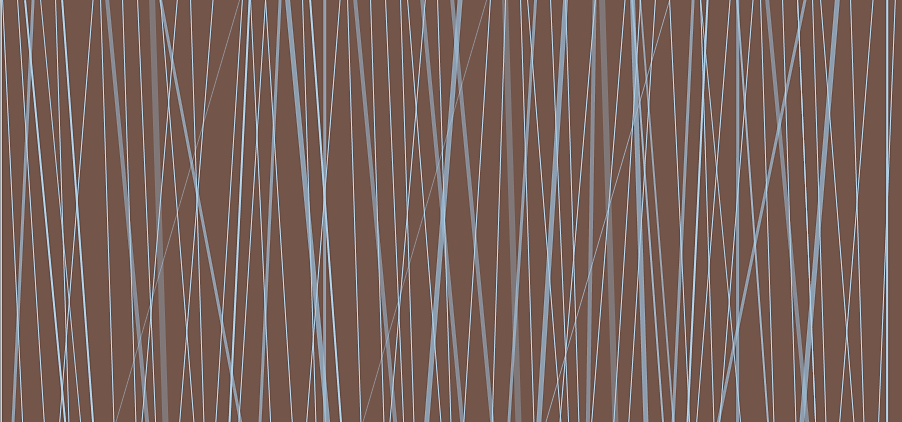 03
ΠΗΓΕΣ ΕΙΣΟΔΗΜΑΤΟΣ 
Προϊσχύσας ΚΦΕ (2238/94)
ΑΚΙΝΗΤΑ

 ΚΙΝΗΤΕΣ ΑΞΙΕΣ

 ΕΜΠΟΡΙΚΕΣ ΕΠΙΧΕΙΡΗΣΕΙΣ

 ΓΕΩΡΓΙΚΕΣ ΕΠΙΧΕΙΡΗΣΕΙΣ

 ΜΙΣΘΩΤΕΣ ΥΠΗΡΕΣΙΕΣ

 ΕΛΕΥΘΕΡΙΑ ΕΠΑΓΓΕΛΜΑΤΑ & 
 ΚΑΘΕ ΑΛΛΗ ΠΗΓΗ
Α

Β

Γ

Δ

Ε

Στ
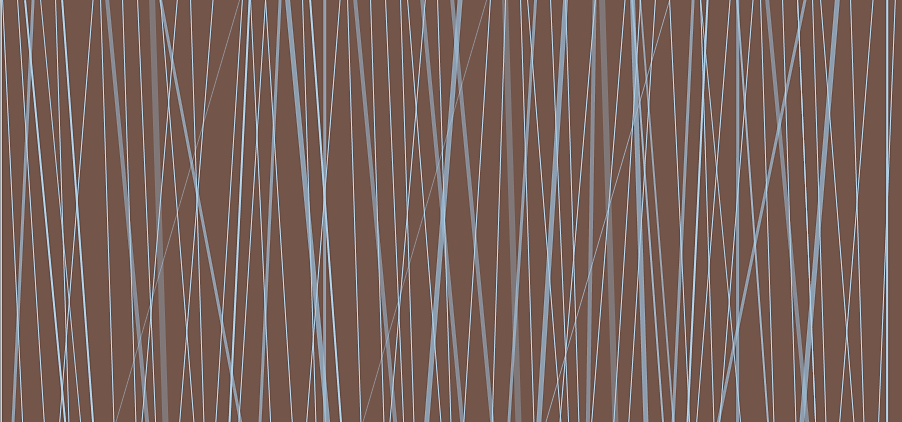 04
ΠΗΓΕΣ ΕΙΣΟΔΗΜΑΤΟΣ 
Ισχύων ΚΦΕ (4172/13)
Α
ΜΙΣΘΩΤΕΣ ΥΠΗΡΕΣΙΕΣ
Β
ΕΠΙΧΕΙΡΗΜΑΤΙΚΗ 					 ΔΡΑΣΤΗΡΙΟΤΗΤΑ
Γ
ΚΕΦΑΛΑΙΟ
Δ
ΥΠΕΡΑΞΙΑ ΜΕΤΑΒΙΒΑΣΗΣ
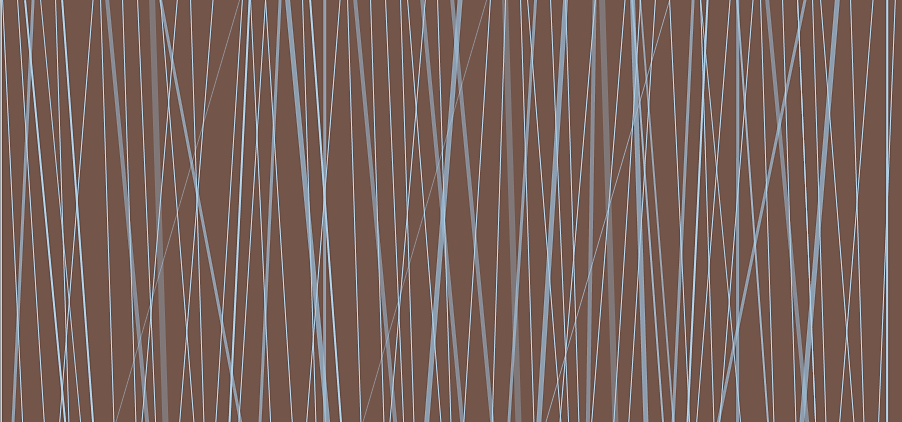 05
ΕΙΣΟΔΗΜΑ ΑΠΟ ΚΕΦΑΛΑΙΟ
ΜΕΡΙΣΜΑΤΑ

ΤΟΚΟΙ

ΔΙΚΑΙΩΜΑΤΑ (ROYALTIES)

AKINHTH ΠΕΡΙΟΥΣΙΑ (ενοίκια...)
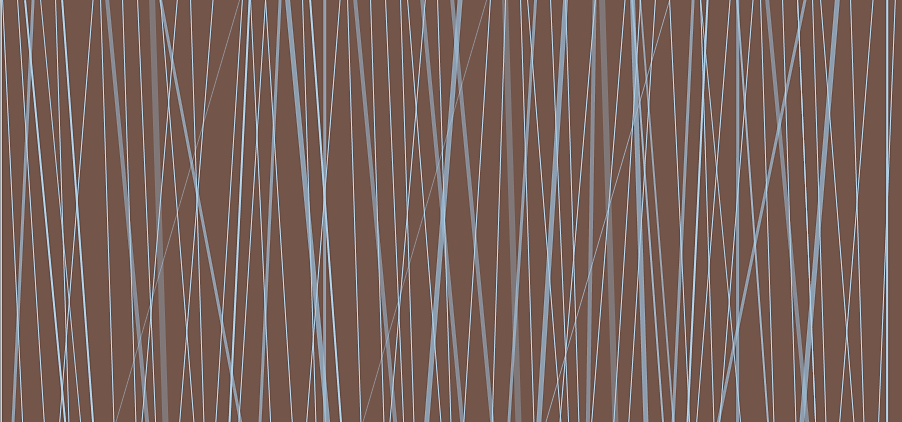 06
ΕΙΣΟΔΗΜΑ ΑΠΟ ΥΠΕΡΑΞΙΑ
ΜΕΤΑΒΙΒΑΣΗ ΑΚΙΝΗΤΗΣ ΠΕΡΙΟΥΣΙΑΣ

ΜΕΤΑΒΙΒΑΣΗ ΤΙΤΛΩΝ
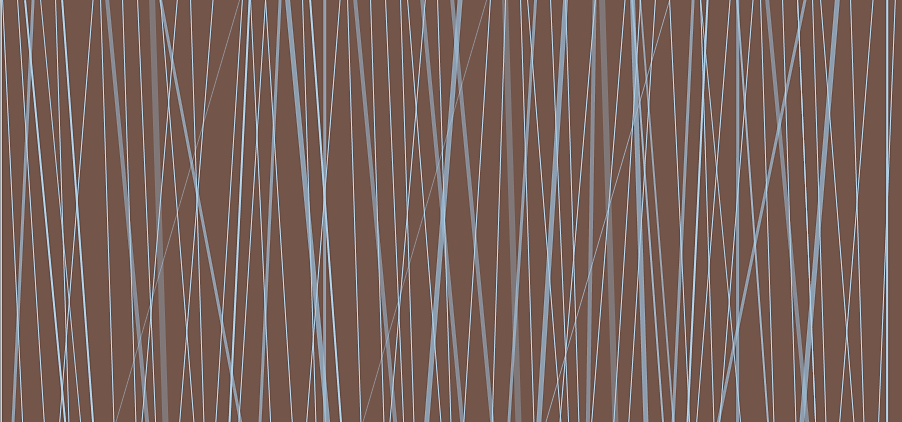 ΥΠΟΛΟΓΙΣΜΟΣ ΚΑΘΑΡΟΥ ΕΙΣΟΔΗΜΑΤΟΣ
07
> ΠΑΡΑΓΩΓΙΚΕΣ
ΟΛΕΣ ΟΙ > ΠΡΑΓΜΑΤΙΚΕΣ
	  > ΕΓΓΕΓΡΑΜΜΕΝΕΣ
+	ΕΣΟΔΑ

– 	ΔΑΠΑΝΕΣ

– 	ΑΠΟΣΒΕΣΕΙΣ

– 	ΕΠΙΣΦΑΛΕΙΕΣ
ΕΞΑΙΡΕΣΕΙΣ
ΤΙ ΑΛΛΑΖΕΙ;
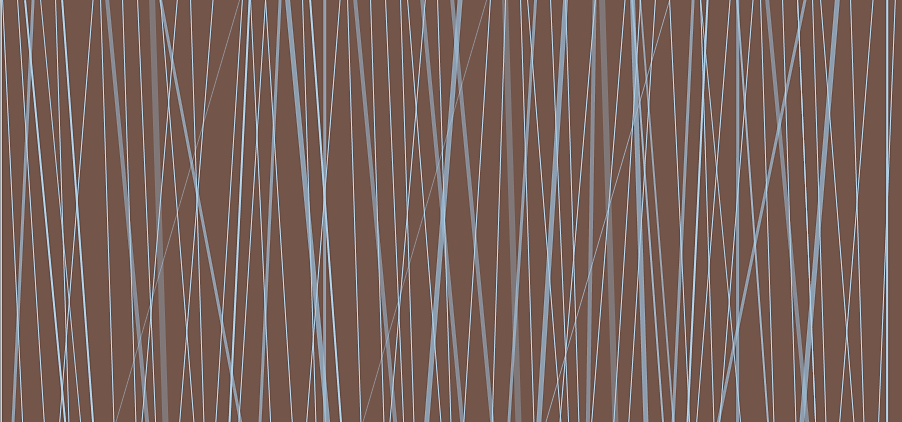 ΜΗ ΕΚΠΙΠΤΟΜΕΝΕΣ ΔΑΠΑΝΕΣ
08
Π  Ε  Ρ  Ι  Π  Τ  Ω  Σ  Ι  Ο  Λ  Ο  Γ  Ι  Α
Δαπάνες > 500€ που δεν εξοφλούνται τραπεζικά
Προβλέψεις (πλην των επισφαλών)
Μη συνεργάσιμα κράτη
≠
Δαπάνες προς
Κράτη με προνομιακό 
φορολογικό καθεστώς
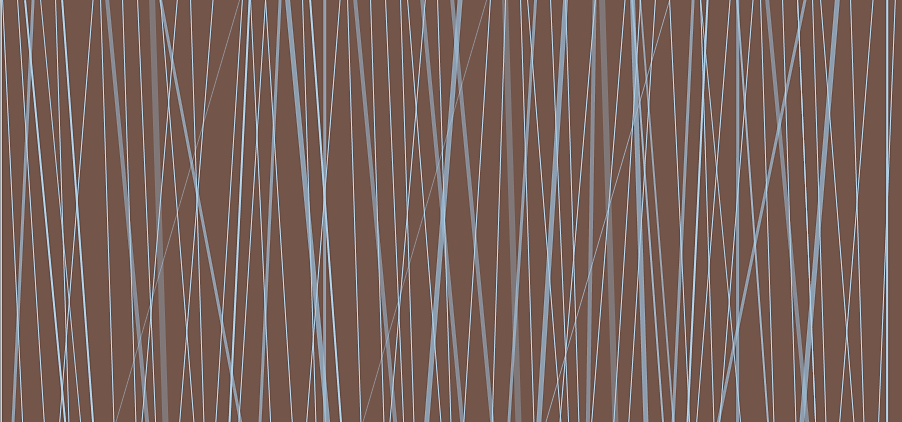 ΜΗ ΕΚΠΙΠΤΟΜΕΝΕΣ ΔΑΠΑΝΕΣ
09
Π  Ε  Ρ  Ι  Π  Τ  Ω  Σ  Ι  Ο  Λ  Ο  Γ  Ι  Α
Κανόνες Υποκεφαλαιοδότησης
60%
2014
Φορολογητέων κερδών προ τόκων, φόρων και αποσβέσεων (EBITDA)
50%
2015
Τόκοι ≥
40%
2016
30%
2017
… …
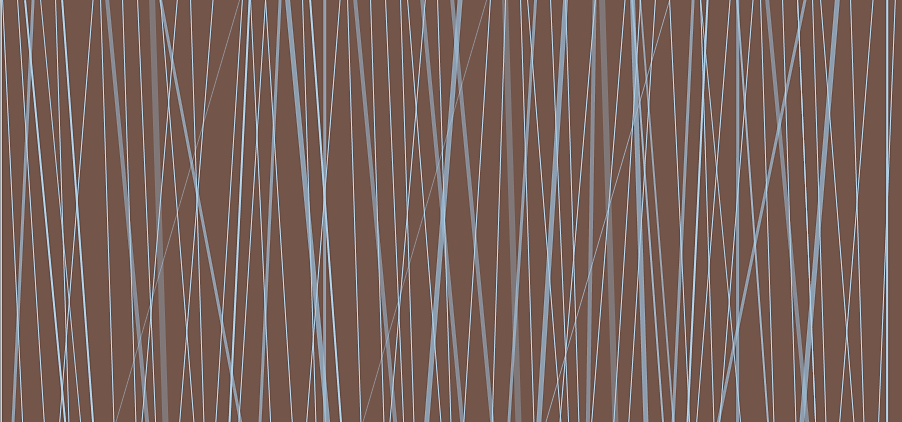 ΣΥΝΤΕΛΕΣΤΕΣ ΦΟΡΟΛΟΓΙΑΣ
10
ΚΕΡΔΗ
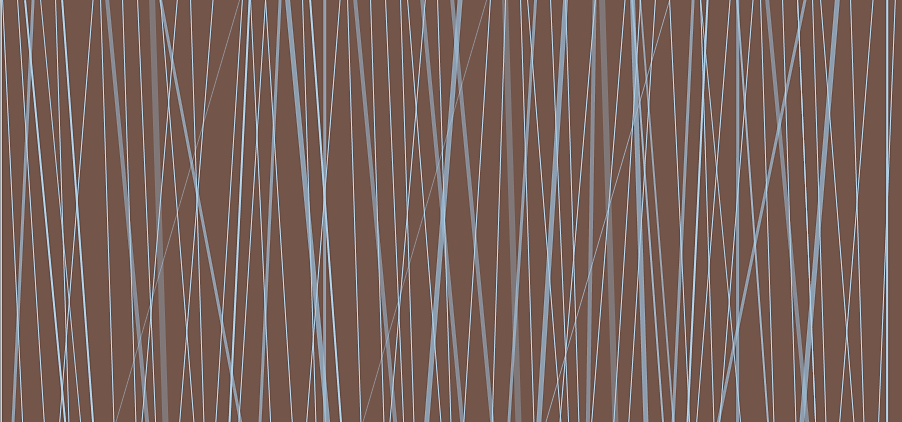 ΜΕΤΑΦΟΡΑ ΖΗΜΙΩΝ
11
ΕΚΠΙΠΤΕΤΑΙ Η ΖΗΜΙΑ ΤΩΝ ΑΜΕΣΩΣ ΠΡΟΗΓΟΥΜΕΝΩΝ 5 ΕΤΩΝ
ΖΗΜΙΑ ΠΟΥ ΠΡΟΚΥΠΤΕΙ ΣΤΗΝ ΑΛΛΟΔΑΠΗ ΔΕΝ ΣΥΜΨΗΦΙΖΕΤΑΙ ΜΕ ΜΕΛΛΟΝΤΙΚΟ ΚΕΡΔΟΣ
ΕΞΑΙΡΕΣΗ:
ΕΚΤΟΣ ΑΠΟ ΤΟ ΕΙΣΟΔΗΜΑ ΠΟΥ ΔΕΝ ΑΠΑΛΛΑΣΣΕΤΑΙ ΑΠΟ Σ.Α.Δι.Φ. ΣΕ ΚΡΑΤΗ ΜΕΛΗ Ε.Ε. / Ε.Ο.Χ.
ΑΠΟΛΛΥΤΑΙ ΕΠΙ ΜΕΤΑΒΟΛΗΣ ΙΔΙΟΚΤΗΣΙΑΣ
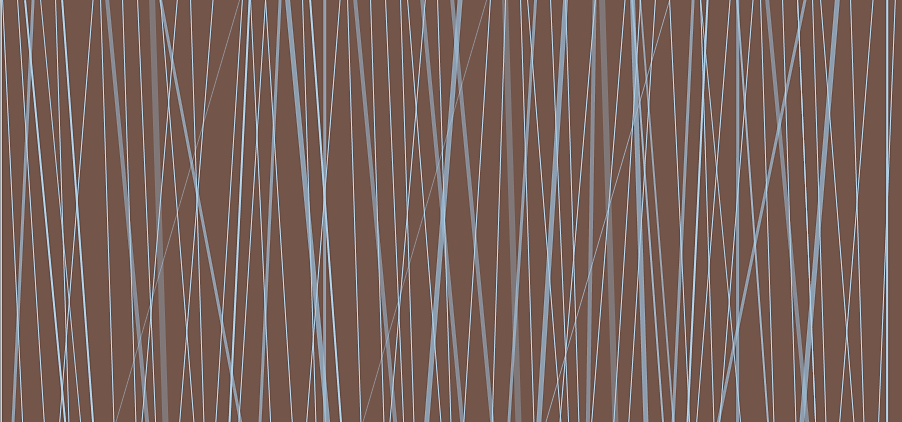 ΑΛΛΑΓΗ ΙΔΙΟΚΤΗΣΙΑΣ
12
ΣΤΗ ΔΙΑΡΚΕΙΑ ΦΟΡΟΛΟΓΙΚΟΥ ΕΤΟΥΣ
ΑΜΕΣΗΣ
ΙΔΙΟΚΤΗΣΙΑΣ ΜΕΤ. ΚΕΦΑΛΑΙΟΥ
ΕΜΜΕΣΗΣ
ΜΕΤΑΒΟΛΗ
ΔΙΚΑΙΩΜΑΤΩΝ ΨΗΦΟΥ
ΤΗΣ ΑΞΙΑΣ
ΣΕ ΠΟΣΟΣΤΟ 33%
ΤΟΥ ΑΡΙΘΜΟΥ ΤΟΥΣ
ΕΞΑΙΡΕΣΗ:
ΦΟΡΟΔΙΑΦΥΓΗ
ΓΙΑ ΛΟΓΟΥΣ ΕΜΠΟΡΙΚΟΥΣ 
Ή ΕΠΙΧΕΙΡΗΜΑΤΙΚΟΥΣ
ΟΧΙ
ΦΟΡΟΑΠΟΦΥΓΗ
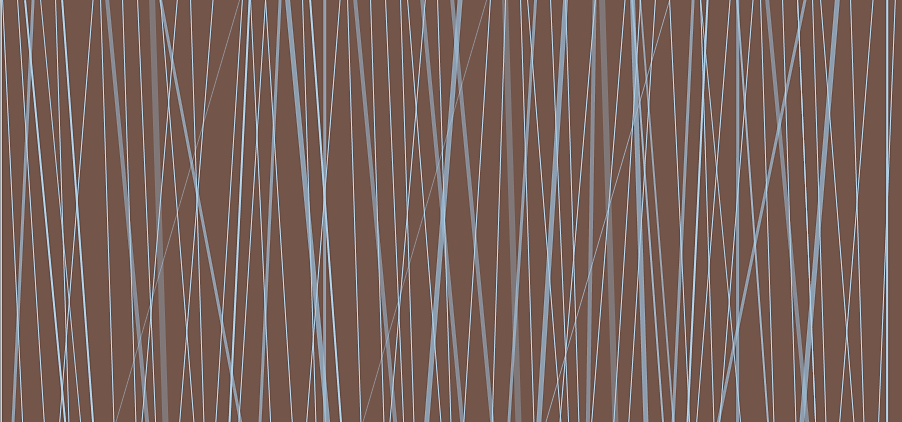 13
ΜΕΡΙΣΜΑΤΑ
ΕΙΣΟΔΗΜΑ ΑΠΟ
ΜΕΤΟΧΕΣ
ΙΔΡΥΤΙΚΟΥΣ ΤΙΤΛΟΥΣ
ΔΙΚΑΙΩΜΑΤΑ ΣΥΜΜΕΤΟΧΗΣ ΣΕ ΚΕΡΔΗ
ΑΛΛΑ ΕΤΑΙΡΙΚΑ ΔΙΚΑΙΩΜΑΤΑ
ΜΕΡΙΔΙΑ
ΜΕΡΙΔΕΣ    		ΠΡΟΜΕΡΙΣΜΑΤΑ 
							      	ΜΑΘΗΜΑΤΙΚΑ ΑΠΟΘΕΜΑΤΙΚΑ
ΣΥΜΜΕΤΟΧΕΣ ΣΕ ΚΕΡΔΗ ΠΡΟΣΩΠΙΚΩΝ ΕΠΙΧΕΙΡΗΣΕΩΝ
ΔΙΑΝΟΜΕΣ ΚΕΡΔΩΝ ΑΠΟ			ΝΟΜ. ΠΡΟΣΩΠΑ																					ΝΟΜ. ΟΝΤΟΤΗΤΕΣ
								   	     ΥΠΟΚΑΤΑΣΤΗΜΑ (;)
ΚΑΘΕ ΑΛΛΟ ΔΙΑΝΕΜΟΜΕΝΟ ΠΟΣΟ
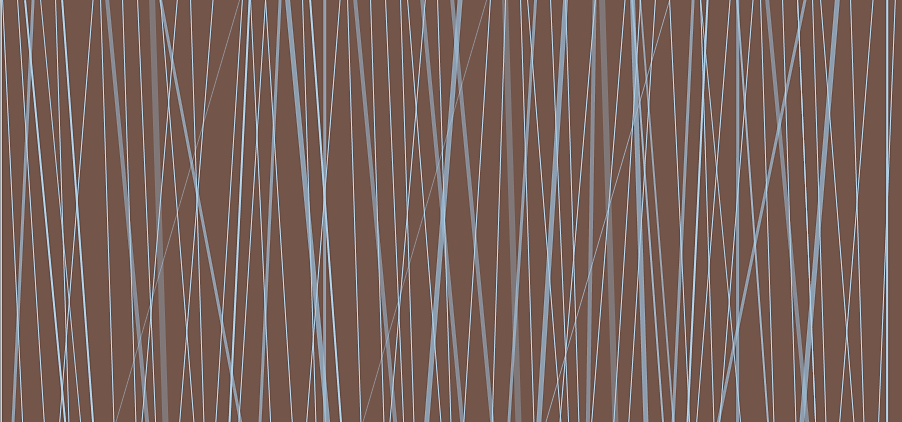 14
ΜΕΡΙΣΜΑΤΑ – ΑΠΑΛΛΑΓΕΣ
ΕΝΔΟΟΜΙΛΙΚΑ ΜΕΡΙΣΜΑΤΑ
ΑΠΟ ΑΛΛΟΔΑΠΗ ΘΥΓΑΤΡΙΚΗ ΣΕ ΗΜΕΔΑΠΗ ΜΗΤΡΙΚΗ
ΠΡΟΫΠΟΘΕΣΕΙΣ:

Θετικές:

Ποσοστό συμμετοχής τουλάχιστον 10%
Διακράτηση του ποσοστού τουλάχιστον 24 μήνες

Αρνητικές:

Το διανέμον ν.π. δεν εδρεύει σε μη συνεργάσιμο κράτος
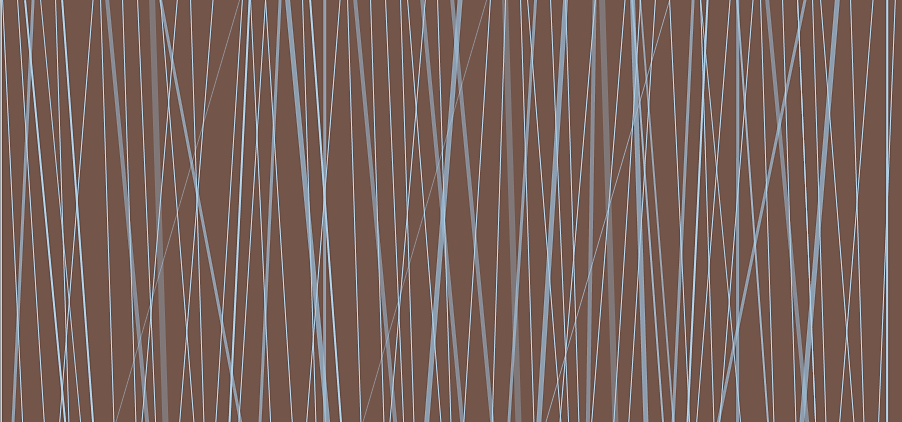 14
ΜΕΡΙΣΜΑΤΑ – ΑΠΑΛΛΑΓΕΣ
ΕΝΔΟΟΜΙΛΙΚΑ ΜΕΡΙΣΜΑΤΑ
ΑΠΟ ΗΜΕΔΑΠΗ ΘΥΓΑΤΡΙΚΗ ΣΕ ΑΛΛΟΔΑΠΗ ΜΗΤΡΙΚΗ
ΠΡΟΫΠΟΘΕΣΕΙΣ: (Οδηγία 2011/96/ΕΕ)

Ισχύουν οι αυτές απαλλαγές και προυποθέσεις
[άρθρα 48 παρ. 2 και 63]
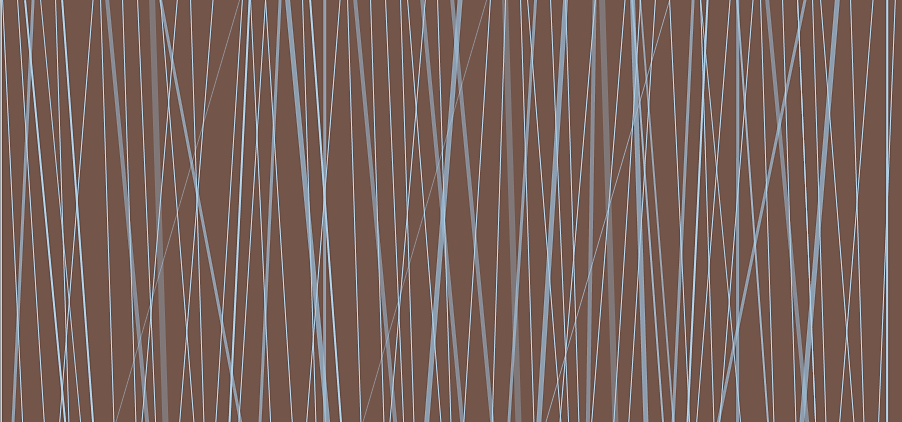 15
…………………………
ΔΙΟΙΚΗΣΗ
ΣΥΜΜΕΤΕΧΟΝ
ΕΛΕΓΧΟ
ΣΥΝΔΕΔΕΜΕΝΟ ΠΡΟΣΩΠΟ (Σ.Π.)
ΚΕΦΑΛΑΙΟ
ΜΕΤΟΧΕΣ
ΑΜΕΣΑ
(αα)
ΜΕΡΙΔΑ
Π. ΚΑΤΕΧΟΝ
ΑΛΛΟΥ Π.
ΕΜΜΕΣΑ
ΣΥΜΜΕΤΟΧΗ ΣΤΟ ΚΕΦΑΛΑΙΟ 33%
Σ.Π.
ΣΥΓΓΕΝΙΚΟΥ Π.
(ββ)
2 Ή ΠΕΡΙΣΣΟΤΕΡΑ Π. 
ΕΑΝ ΑΛΛΟ Π. ΚΑΤΕΧΟΥΝ (αα)
ΣΥΖ.
ΟΥΣΙΩΔΟΥΣ ΔΙΟΙΚΗΤΙΚΗΣ ΕΞΑΡΤΗΣΗΣ
ΑΜΕΣΗ
ΑΝΙΟΝΤΕΣ
ΣΧΕΣΗ
ΕΜΜΕΣΗ
ΕΛΕΓΧΟΥ
ΚΑΤΙΟΝΤΕΣ
(γγ)
ΑΣΚΕΙ - ΕΧΕΙ ΔΥΝΑΤΟΤΗΤΑ ΝΑ ΑΣΚΕΙ – ΚΑΘΟΡΙΣΤΙΚΗ ΕΠΙΡΡΟΗ ΑΛΛΟΥ Π.
ΚΑΙ ΤΑ 2 Π. ΕΧΟΥΝ ΣΧΕΣΗ 1 Ή 2
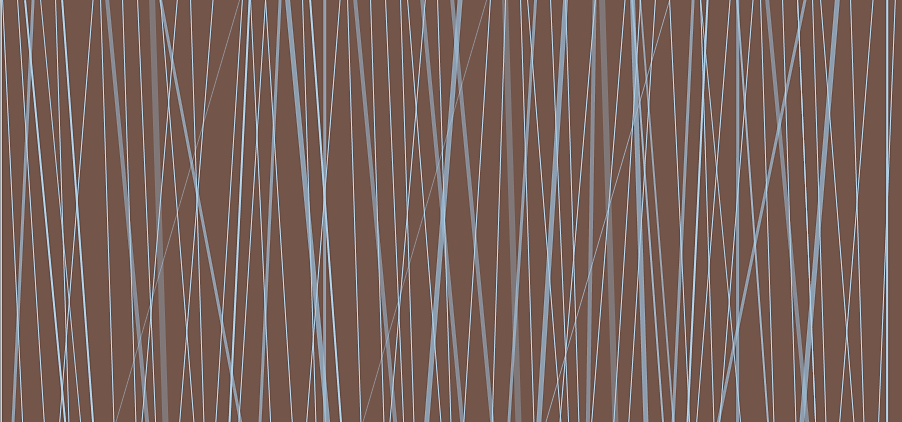 16
ΦΟΡΟΛΟΓΙΚΗ ΚΑΤΟΙΚΙΑ
Ν.Π. φορολογικός κάτοικος όταν:
 
(α)	σύσταση ή ίδρυση σύμφωνα με το ελληνικό δίκαιο
(β)	καταστατική έδρα στην Ελλάδα
(γ) 	τόπος άσκησης πραγματικής Διοίκησης στην Ελλάδα
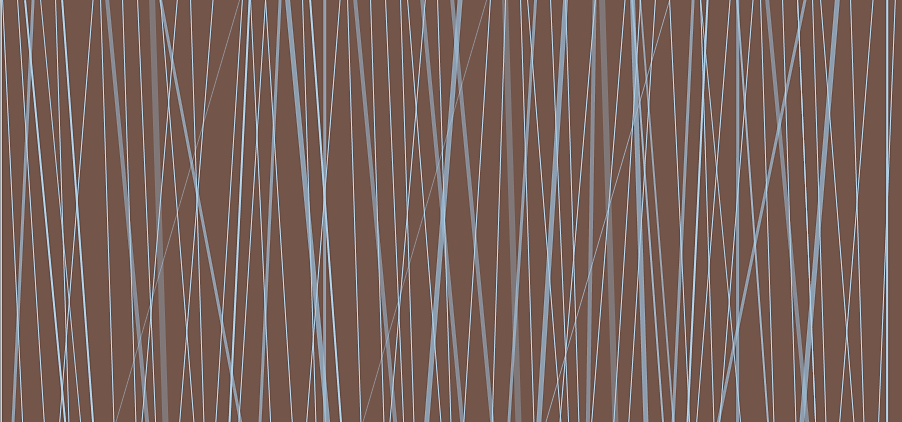 17
ΠΡΑΓΜΑΤΙΚΗ ΔΙΟΙΚΗΣΗ
(α)	τόπος άσκησης καθημερινής διοίκησης
(β)	τόπος λήψης στρατηγικών αποφάσεων
(γ) 	τόπος ετήσιας ΓΣ
(δ)	τόπος τήρησης βιβλίων & στοιχείων
(ε)	τόπος συνεδριάσεως ΔΣ
(στ) τόπος κατοικίας μελών ΔΣ
ΣΥΝΕΚΤΙΜΑΤΑΙ η κατοικία πλειοψηφίας μετόχων
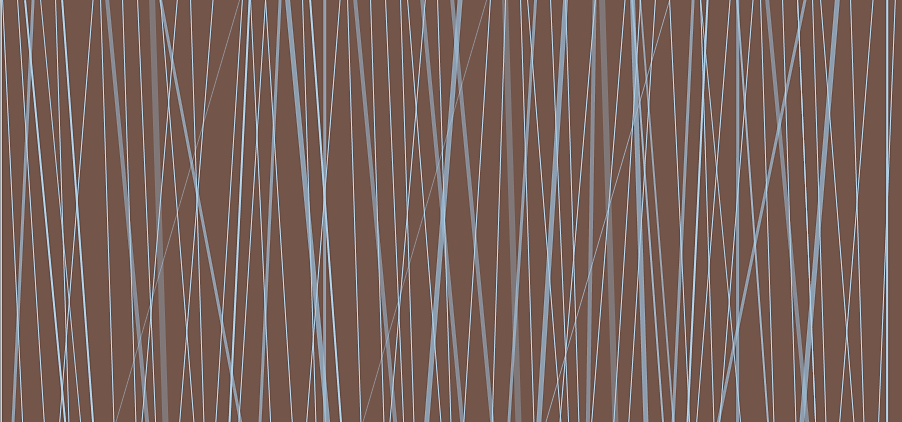 18
ΜΟΝΙΜΗ ΕΓΚΑΤΑΣΤΑΣΗ
Στα πρότυπα του μοντέλου 
του ΟΟΣΑ για τις ΣΑΔιΦ
Τι περιλαμβάνει
Τι δεν περιλαμβάνει
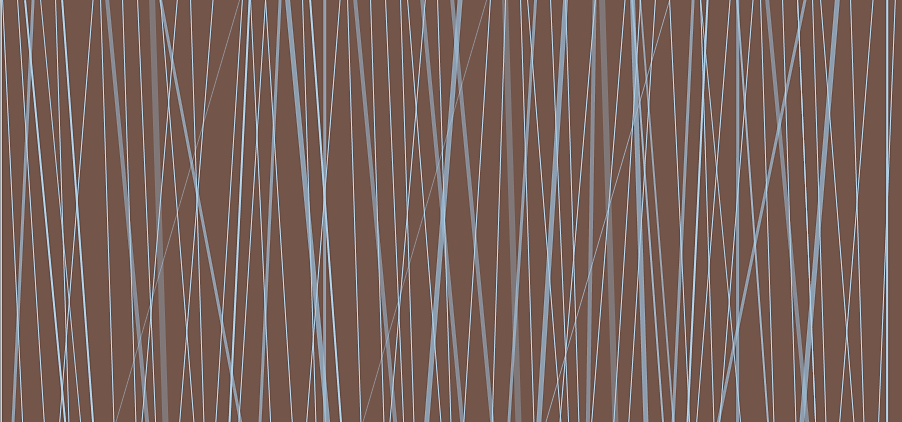 19
ΕΝΔΟΟΜΙΛΙΚΕΣ ΣΥΝΑΛΛΑΓΕΣ
Αρχή ίσων αποστάσεων (arm’s length)

Κατευθυντήριες οδηγίες ΟΟΣΑ

Φάκελος Τεκμηρίωσης

Προέγκριση Μεθοδολογίας
		Ενδοομιλικής Τιμολόγησης
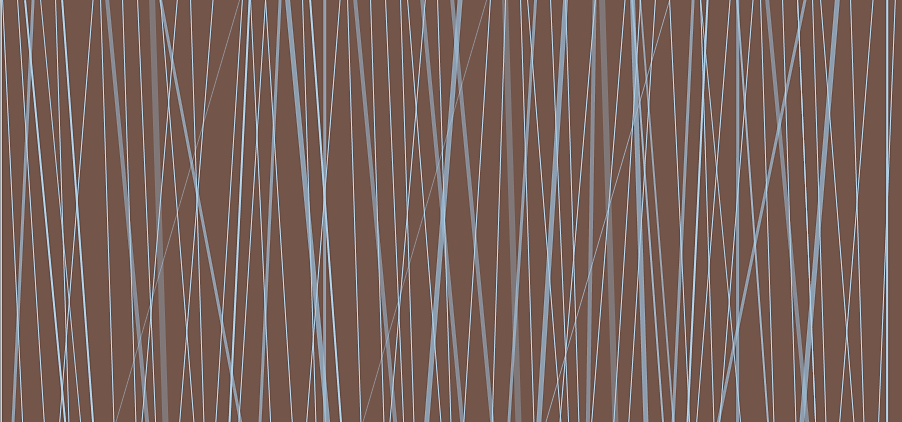 20
ΕΥΘΥΝΗ ΦΥΣΙΚΩΝ ΠΡΟΣΩΠΩΝ
πρόεδροι, διευθυντές, διαχειριστές, διευθύνοντες σύμβουλοι, εντεταλμένοι στη διοίκηση και εκκαθαριστές (ά. 46 παρ. 6 & ά. 50 παρ. 1 ΚΦΔ)

Κατά το χρόνο διάλυσης ή συγχώνευσης του ν.π.:
μέτοχοι ή εταίροι κεφαλαιουχικών εταιρειών με ποσοστό συμμετοχής τουλάχιστον 10% μέχρι του ποσού των αναληφθέντων κερδών ή απολήψεων σε μετρητά ή σε είδος λόγω της ιδιότητάς τους κατά τα 3 τελευταία έτη προ της λύσης.
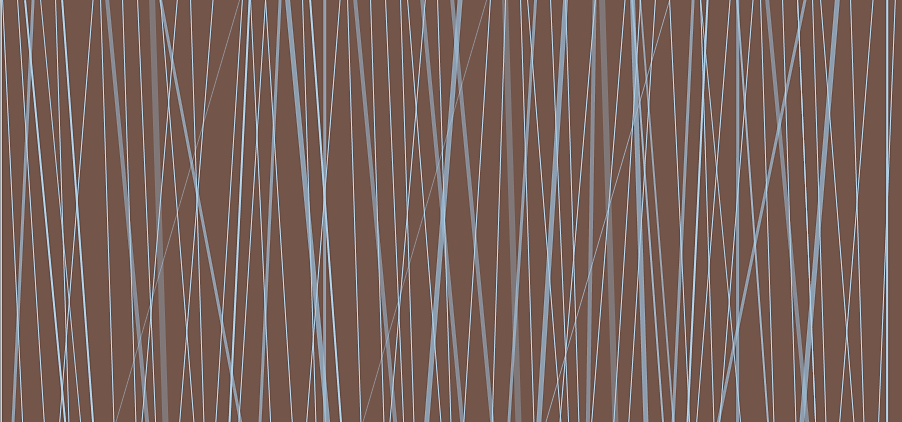 ΣΥΓΧΩΝΕΥΣΗ
21
ΜΙΑ ή 
ΠΕΡΙΣΣΟΤΕΡΕΣ
ΕΙΣΦΕΡΟΥΣΕΣ ΕΤΑΙΡΕΙΕΣ
ΑΝΤΑΛΛΑΓΜΑ:
ΕΚΔΟΣΗ 
Ή 
ΜΕΤΑΒΙΒΑΣΗ
ΤΙΤΛΩΝ ΤΗΣ 
ΛΗΠΤΡΙΑΣ
ΣΤΟΥΣ ΕΤΑΙΡΟΥΣ 
ΤΗΣ ΕΙΣΦΕΡΟΥΣΑΣ
ΜΕΤΑΒΙΒΑΣΗ 
ΕΝΕΡΓΗΤΙΚΟΥ & ΠΑΘΗΤΙΚΟΥ
ΑΛΛΗ ΥΦΙΣΤΑΜΕΝΗ ΕΤΑΙΡΕΙΑ
ΕΤΑΙΡΕΙΑ ΠΟΥ ΣΥΝΙΣΤΑΤΑΙ
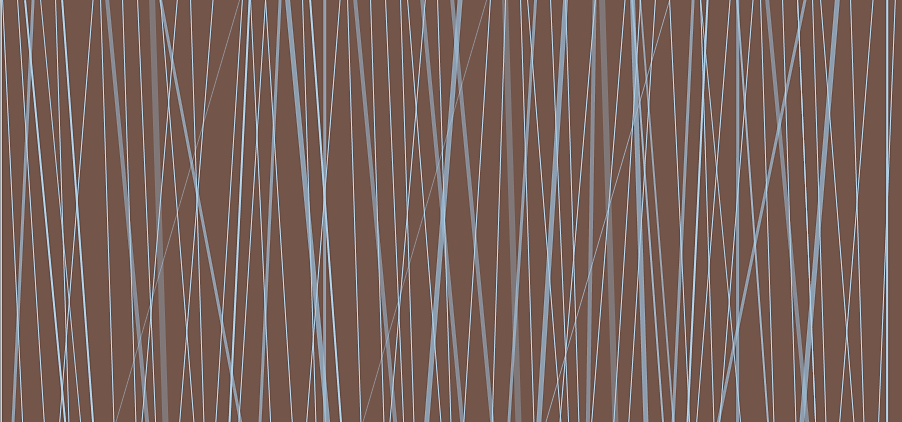 ΔΙΑΣΠΑΣΗ
22
ΜΙΑ
ΕΙΣΦΕΡΟΥΣΑ ΕΤΑΙΡΕΙΑ
ΑΝΤΑΛΛΑΓΜΑ:
ΕΚΔΟΣΗ 
Ή 
ΜΕΤΑΒΙΒΑΣΗ
ΤΙΤΛΩΝ ΤΗΣ 
ΛΗΠΤΡΙΑΣ
ΣΤΟΥΣ ΕΤΑΙΡΟΥΣ 
ΤΗΣ ΕΙΣΦΕΡΟΥΣΑΣ
ΜΕΤΑΒΙΒΑΣΗ 
ΕΝΕΡΓΗΤΙΚΟΥ & ΠΑΘΗΤΙΚΟΥ
ΔΥΟ ή ΠΕΡΙΣΣΟΤΕΡΕΣ
ΥΦΙΣΤΑΜΕΝΕΣ ή ΝΕΕΣ ΕΤΑΙΡΕΙΕΣ
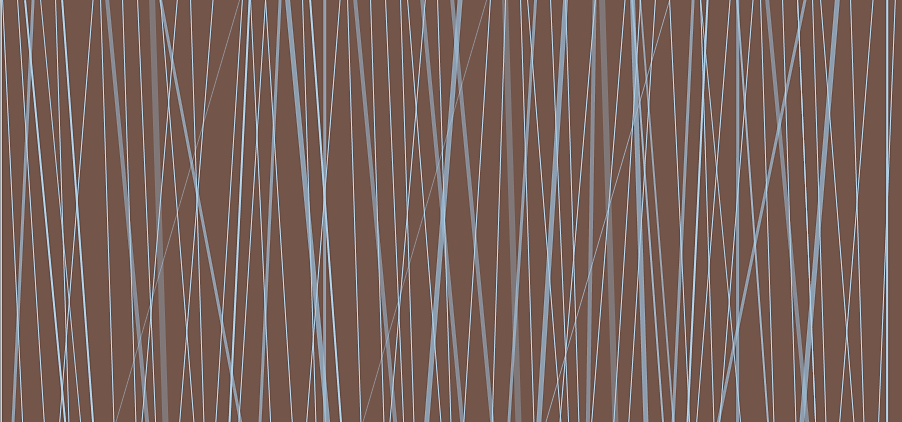 ΑΠΟΣΧΙΣΗ ΚΛΑΔΟΥ
23
ΜΙΑ ΕΙΣΦΕΡΟΥΣΑ ΕΤΑΙΡΕΙΑ
(ΚΡΑΤΑ ΤΟΥΛΑΧΙΣΤΟΝ ΕΝΑ ΚΛΑΔΟ)
ΑΝΤΑΛΛΑΓΜΑ:
ΚΑΤ’ ΑΝΑΛΟΓΙΑ
ΕΚΔΟΣΗ 
Ή 
ΜΕΤΑΒΙΒΑΣΗ
ΤΙΤΛΩΝ ΤΩΝ 
ΛΗΠΤΡΙΩΝ
ΣΤΟΥΣ ΕΤΑΙΡΟΥΣ 
ΤΗΣ ΕΙΣΦΕΡΟΥΣΑΣ
(απόκλιση από 
2190/20)
ΜΕΤΑΒΙΒΑΣΗ 
ΕΝΟΣ ή ΠΕΡΙΣΣΟΤΕΡΩΝ 
ΚΛΑΔΩΝ
ΕΝΝΟΙΑ 
ΚΛΑΔΟΥ
ΜΙΑ ή ΠΕΡΙΣΣΟΤΕΡΕΣ
ΥΦΙΣΤΑΜΕΝΕΣ ή ΝΕΕΣ ΕΤΑΙΡΕΙΕΣ
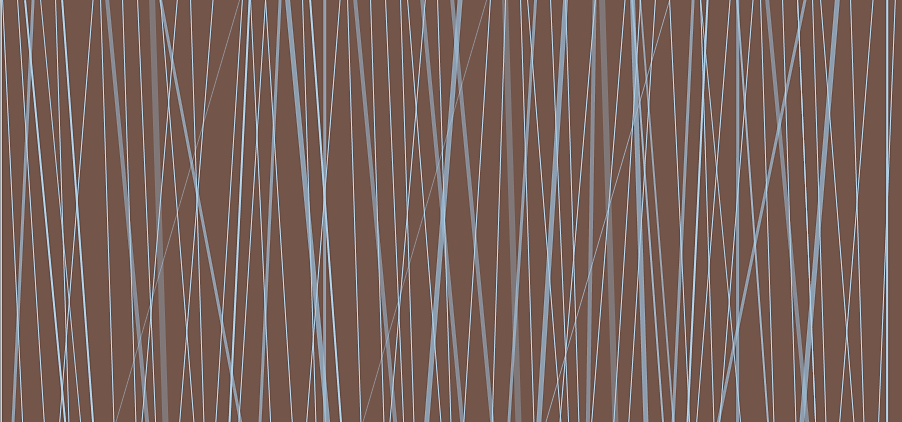 24
ΦΟΡΟΛΟΓΙΚΑ ΕΥΕΡΓΕΤΗΜΑΤΑ
ΚΑΜΙΑ ΦΟΡΟΛΟΓΙΑ ΥΠΕΡΑΞΙΩΝ

ΑΝ Η ΛΗΠΤΡΙΑ ΣΥΜΜΕΤΕΧΕΙ ΣΤΟ ΚΕΦΑΛΑΙΟ ΤΗΣ ΕΙΣΦΕΡΟΥΣΑΣ:
	ΚΑΜΙΑ ΦΟΡΟΛΟΓΙΑ ΓΙΑ ΤΗΝ ΥΠΕΡΑΞΙΑ ΠΟΥ ΠΡΟΚΥΠΤΕΙ ΑΠΟ ΤΗΝ ΑΚΥΡΩΣΗ ΤΗΣ ΣΥΜΜΕΤΟΧΗΣ

ΜΕΤΑΦΟΡΑ ΖΗΜΙΩΝ

ΜΕΤΑΦΟΡΑ ΑΠΟΘΕΜΑΤΙΚΩΝ & ΠΡΟΒΛΕΨΕΩΝ

ΔΙΕΝΕΡΓΕΙΑ ΑΠΟΣΒΕΣΕΩΝ

ΟΜΩΣ: ΚΑΤΑΒΟΛΗ ΦΟΡΟΥ ΜΕΤΑΒΙΒΑΣΗΣ 
ΑΚΙΝΗΤΩΝ
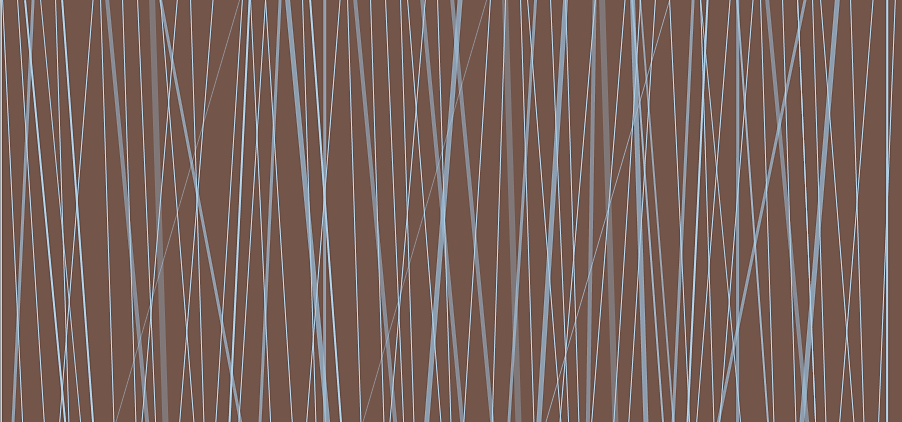 25
ΜΗ ΕΦΑΡΜΟΓΗ ΕΥΕΡΓΕΤΗΜΑΤΩΝ
ΚΥΡΙΟΣ ΣΤΟΧΟΣ 
ή
ΕΝΑΣ ΑΠΟ ΤΟΥΣ ΚΥΡΙΟΥΣ ΣΤΟΧΟΥΣ
ΦΟΡΟΔΙΑΦΥΓΗ
ΦΟΡΟΑΠΟΦΥΓΗ
ΤΕΚΜΗΡΙΟ
ΟΤΑΝ Ο ΜΕΤΑΣΧΗΜΑΤΙΣΜΟΣ ΔΕΝ ΠΡΑΓΜΑΤΟΠΟΙΕΙΤΑΙ
ΑΝΑΔΙΑΡΘΡΩΣΗ
ΓΙΑ ΟΙΚΟΝΟΜΙΚΑ 
ΘΕΜΙΤΟΥΣ ΛΟΓΟΥΣ
π.χ.
ή
ΟΡΘΟΛΟΓΙΚΟΤΕΡΗ
ΟΡΓΑΝΩΣΗ
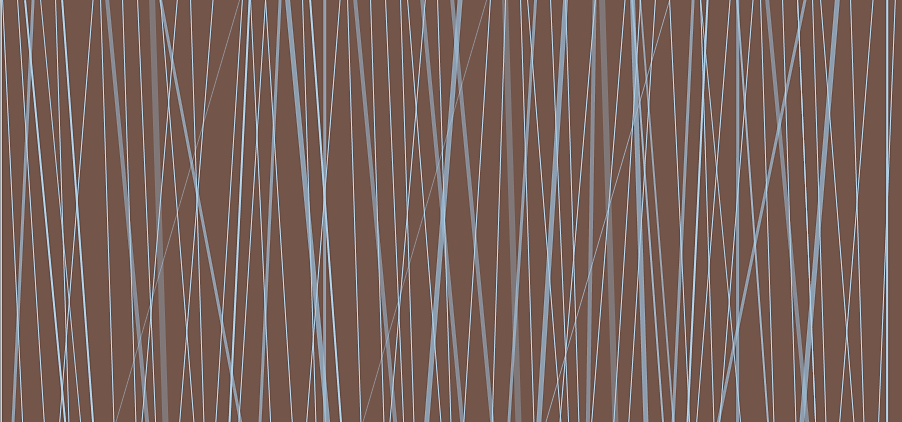 26
ΦΟΡΟΑΠΟΦΥΓΗ
ΚΑΘΕ ΤΕΧΝΗΤΗ ΔΙΕΥΘΕΤΗΣΗ ή ΣΕΙΡΑ ΔΙΕΥΘΕΤΗΣΕΩΝ 
ΠΟΥ ΑΠΟΒΛΕΠΕΙ ΣΕ ΑΠΟΦΥΓΗ ΤΗΣ ΦΟΡΟΛΟΓΗΣΗΣ
ΚΑΙ ΟΔΗΓΕΙ ΣΕ ΦΟΡΟΛΟΓΙΚΟ ΠΛΕΟΝΕΚΤΗΜΑ
ΚΑΘΕ ΣΥΝΑΛΛΑΓΗ, ΔΡΑΣΗ, ΠΡΑΞΗ, ΣΥΜΦΩΝΙΑ, ΕΠΙΧΟΡΗΓΗΣΗ, ΣΥΝΕΝΝΟΗΣΗ, ΥΠΟΣΧΕΣΗ, ΔΕΣΜΕΥΣΗ ή ΓΕΓΟΝΟΣ
ΔΙΕΥΘΕΤΗΣΗ
ΣΤΕΡΕΙΤΑΙ ΟΙΚΟΝΟΜΙΚΗΣ ή ΕΜΠΟΡΙΚΗΣ ΟΥΣΙΑΣ (περιπτωσιολογία)
ΤΕΧΝΗΤΗ
ΟΤΑΝ, ΑΝΕΞΑΡΤΗΤΑ ΑΠΟ ΤΙΣ ΥΠΟΚΕΙΜΕΝΙΚΕΣ ΠΡΟΘΕΣΕΙΣ ΤΟΥ ΦΟΡΟΛΟΓΟΥΜΕΝΟΥ, ΑΝΤΙΚΕΙΤΑΙ ΣΤΟ ΑΝΤΙΚΕΙΜΕΝΟ, ΠΝΕΥΜΑ ΚΑΙ ΣΚΟΠΟ ΤΩΝ ΔΙΑΤΑΞΕΩΝ
ΑΠΟΒΛΕΠΕΙ ΣΕ
ΑΠΟΦΥΓΗ ΤΗΣ 
ΦΟΡΟΛΟΓΗΣΗΣ
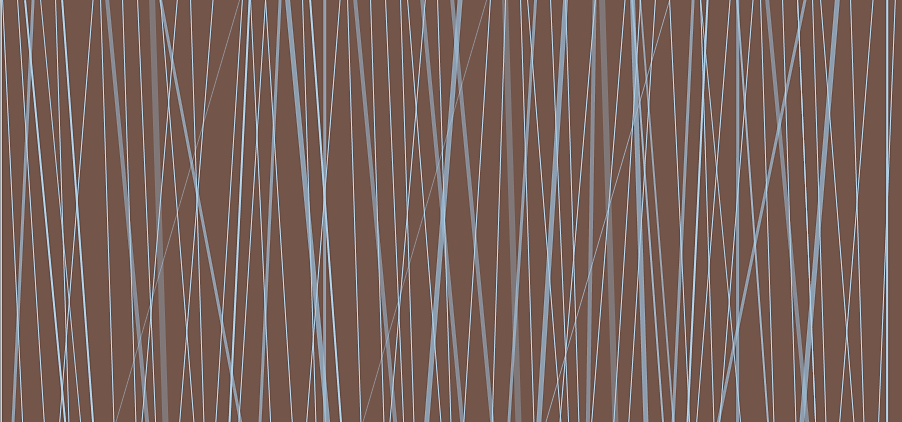 26
ΦΟΡΟΑΠΟΦΥΓΗ
ΚΑΘΕ ΤΕΧΝΗΤΗ ΔΙΕΥΘΕΤΗΣΗ ή ΣΕΙΡΑ ΔΙΕΥΘΕΤΗΣΕΩΝ 
ΠΟΥ ΑΠΟΒΛΕΠΕΙ ΣΕ ΑΠΟΦΥΓΗ ΤΗΣ ΦΟΡΟΛΟΓΗΣΗΣ
ΚΑΙ ΟΔΗΓΕΙ ΣΕ ΦΟΡΟΛΟΓΙΚΟ ΠΛΕΟΝΕΚΤΗΜΑ
ΣΥΓΚΡΙΝΕΤΑΙ ΤΟ ΥΨΟΣ ΤΟΥ ΟΦΕΙΛΟΜΕΝΟΥ ΦΟΡΟΥ ΛΟΓΩ ΤΗΣ ΔΙΕΥΘΕΤΗΣΗΣ ΚΑΙ ΤΟΥ ΑΝΤΙΣΤΟΙΧΟΥ ΦΟΡΟΥ ΠΟΥ ΘΑ ΟΦΕΙΛΟΤΑΝ ΕΝ ΑΠΟΥΣΙΑ ΤΗΣ ΔΙΕΥΘΕΤΗΣΗΣ
ΟΔΗΓΕΙ ΣΕ 
ΦΟΡΟΛΟΓΙΚΟ
ΠΛΕΟΝΕΚΤΗΜΑ